Математика изимние виды спорта
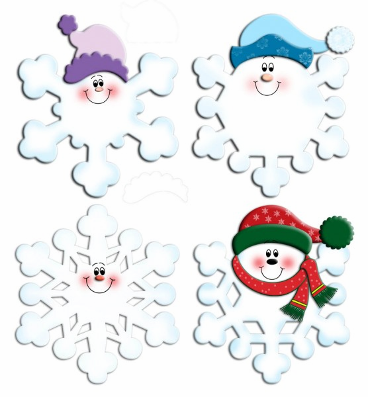 Обо всем понемножку.
КОНЬКОБЕЖНЫЙ СПОРТ
БИАТЛОН
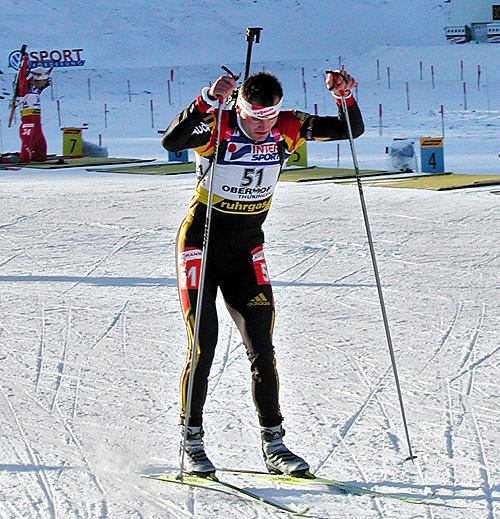 БОБСЛЕЙ
ФИГУРНОЕ КАТАНИЕ
КЁРЛИНГ
ХОККЕЙ
ГОРНОЛЫЖНЫЙСПОРТ
ПРЫЖКИ С ТРАМПЛИНА
Разминка
3*7=21(п)               72:8=9 (р)              7*7=49(и)8*5=40(н)               5*6=30 (е)              6*2=12(е)56:7=8 (к)               9*3=27 (л)              10*7=70(е)3*1=3  (з)               36:9=4 (а)
Тема урока: Закрепление
1. Компоненты умножения: множитель, множитель, произведение. 
2. Луч – это прямая линия, у которой есть начало и конец. 
3. 2*0=2 
4. Чтобы найти периметр, надо все стороны сложить. 
5.  Компоненты деления: уменьшаемое, вычитаемое, разность. 
6. 5*1=5 
7. Чтобы узнать на сколько одно число больше или меньше другого,
 надо из большего вычесть меньшее. 
8. Чтобы узнать во сколько раз одно число больше или меньше
 другого, надо эти числа сложить. 
9. 8:0=0 
10. Уравнение – это равенство, где есть неизвестное число.
Игра «Правда или нет».
Проверьте ответы
«5» – без ошибок
«4» – 1-2 ошибки
«3» – 3-4 ошибки
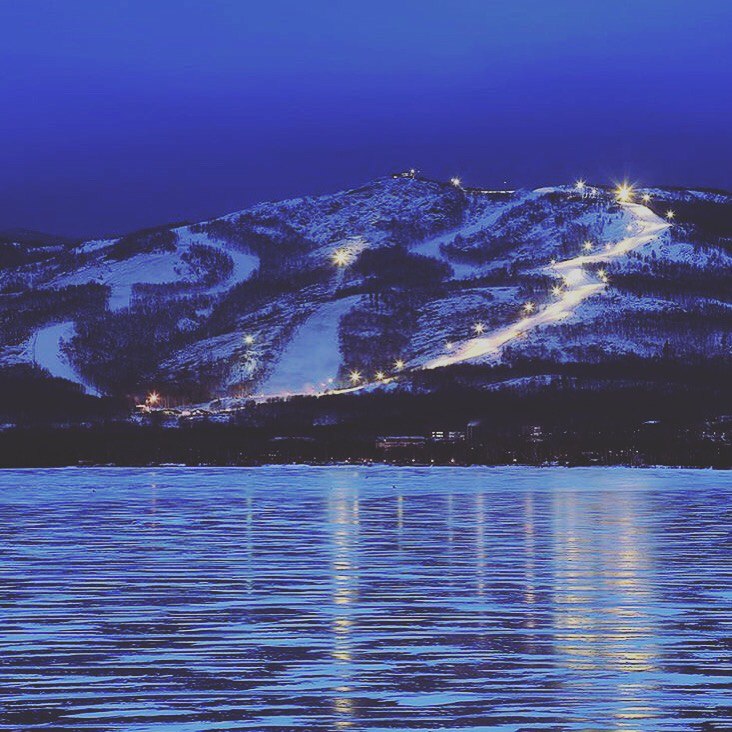 Мраткино
45- лет
Х : 9 = 5
Задачи
БИАТЛОН
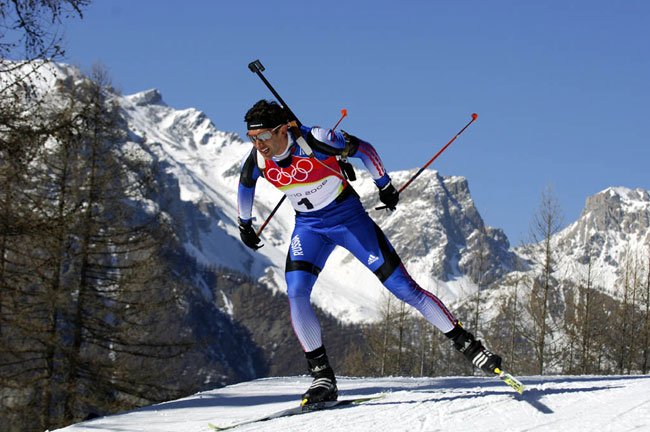 АЧЕРИ-БИАТЛОН
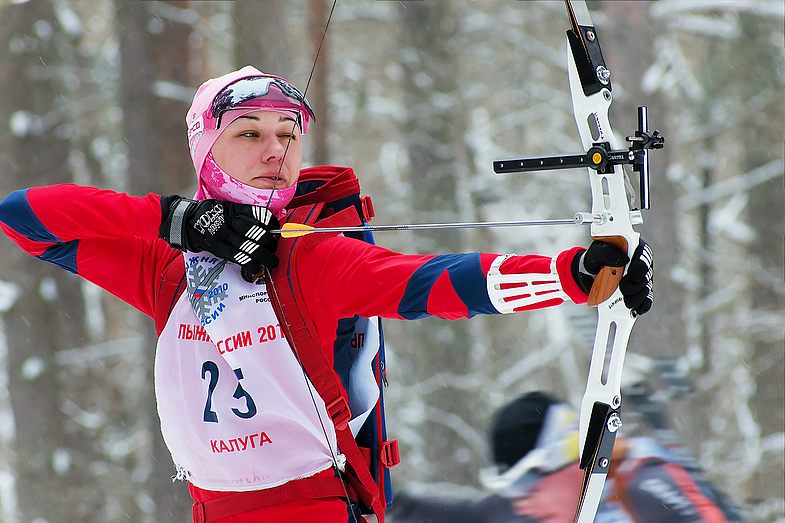 ХОККЕЙ
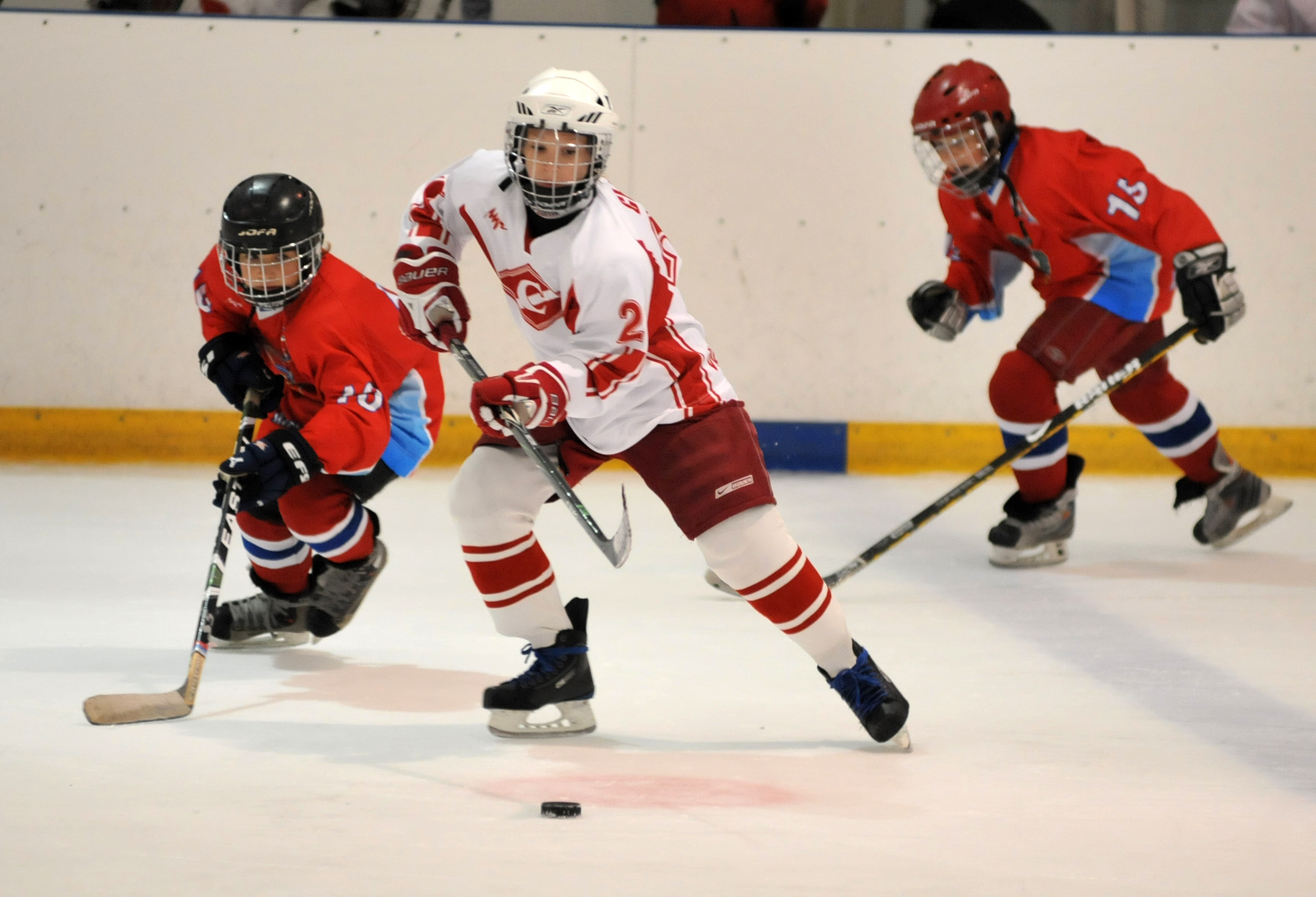 30м
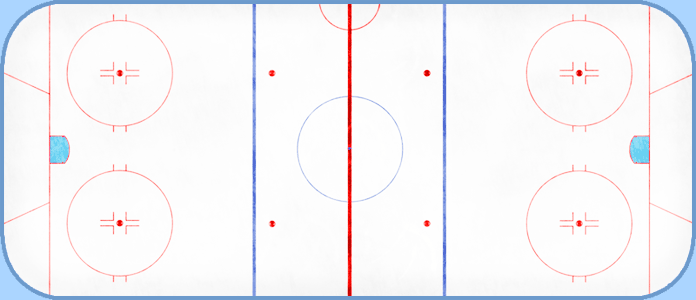 15м
Сегодня я узнал…Было интересно…Было трудно…Я смог…Меня удивило…Мне захотелось…